Заявка на открытие дилерского центра
__(название города)___
__(название компании)___
ЗДРАВСТВУЙТЕ!
ООО «Моторинвест» – официальный дистрибьютор Dongfeng выражает Вам признательность за желание укреплять позиции Бренда на российском рынке.Для полного и всестороннего рассмотрения Вашей заявки на открытие дилерского центра, просим Вас предоставить максимум информации, запрошенной в рамках шаблона заявки, а также всю ту информацию, которую Вы сочтёте нужным сообщить.С уважением,отдел развития дилерской сети, ООО «Моторинвест»info@df-trading.ru
ОБЩАЯ ИНФОРМАЦИЯ
Информация о компании-заявителе
Контактное лицо по заявке
СТРУКТУРА СОБСТВЕННОСТИ
Пожалуйста, в свободной форме укажите полные ФИО и доли владения учредителей компании-заявителя, а также наименование, год основания  и профиль деятельности каждого юридического лица, аффилированного с компанией-заявителем
ОПЫТ В АВТОБИЗНЕСЕ
РАСПОЛОЖЕНИЕ ДИЛЕРОВ В ГОРОДЕ
Пожалуйста, разместите карту города с указанием мест размещения дилерских центров  и предлагаемого Dongfeng здания на карте города по аналогии с образцом
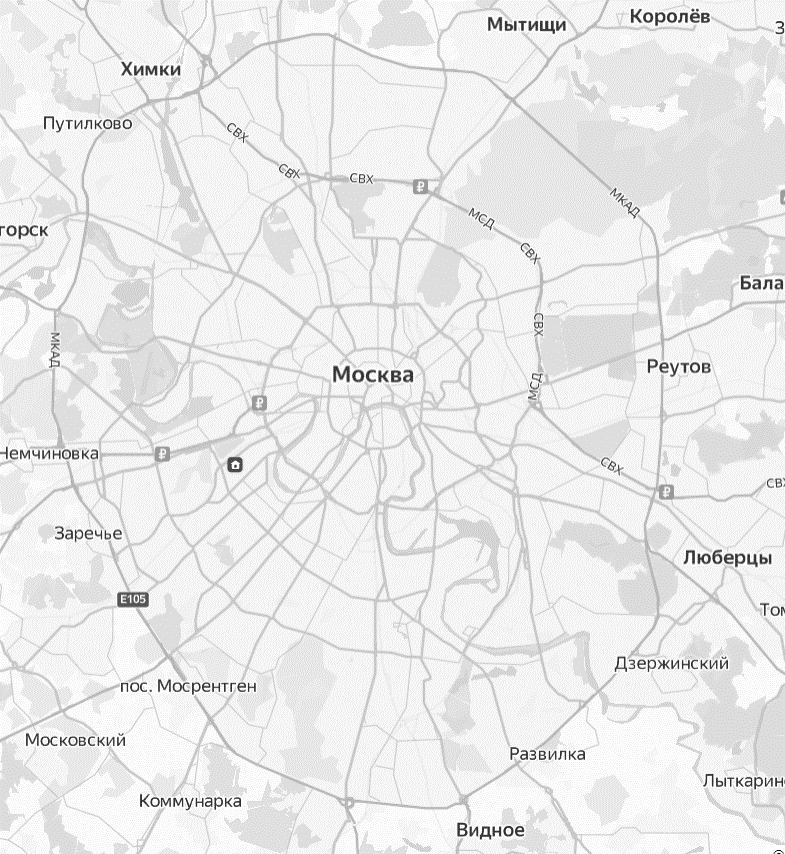 3
1 – бренд «А»
2 – бренд «Б»
3 – предложение для Dongfeng, адрес ________________________
2
1
ИНФРАСТРУКТУРА ПРЕДЛАГАЕМОГО ЗДАНИЯ
ГЕНЕРАЛЬНЫЙ ПЛАН ТЕРРИТОРИИ ДЦ
Пожалуйста, приложите схему с нанесением всех объектов, расположенных на предлагаемой территории, включая элементы наружной идентификации, ограждения и технические конструкции
ФОТОГРАФИИ ПРЕДЛАГАЕМОГО ДЦ СНАРУЖИ
ФОТОГРАФИИ ПРЕДЛАГАЕМОГО ДЦ ВНУТРИ
ПЛАН РАЗМЕЩЕНИЯ НАРУЖНОЙ ИДЕНТИФИКАЦИИ
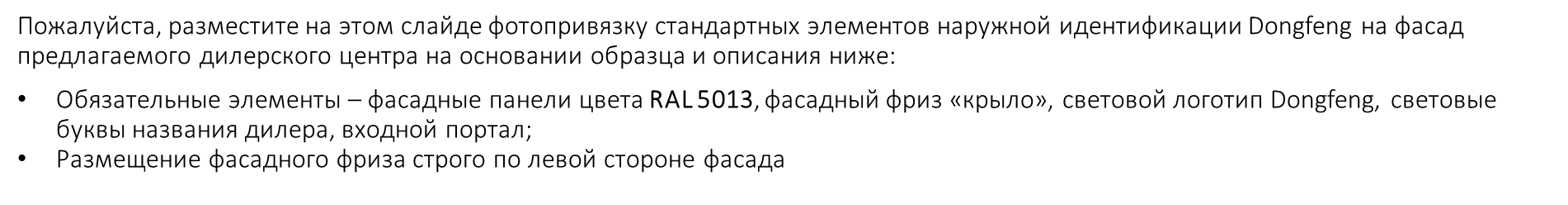 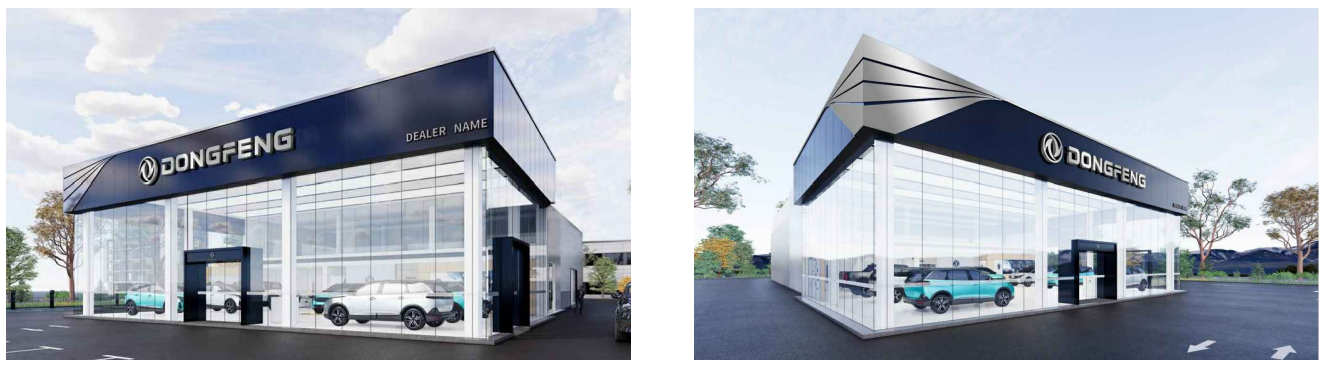 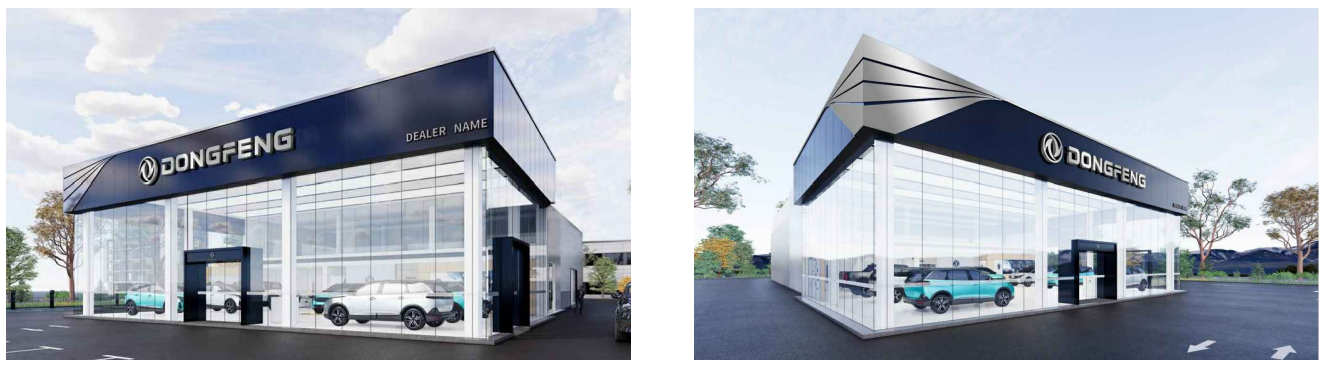 ПЛАНИРОВКА ВЫСТАВОЧНОГО ЗАЛА
Пожалуйста, разместите план помещения с указанием периметра, площади и размещения функциональных зон (автомобили/ рабочие места и пр.)
ОРГАНИЗАЦИОННАЯ СТРУКТУРА
СПАСИБО!
В случае, если Вы считаете необходимым дополнить заявку фотографиями, либо иными материалами, просим добавить в релевантный раздел шаблона ссылку на них (Yandex диск).Ваша заявка будет рассмотрена в соответствии с приоритетами по развитию дилерской сети и в случае заинтересованности в открытии в Вашем городе мы свяжемся с Вами по указанным в шаблоне контактам в течение 5 рабочих дней.В случае, если предлагаемый для открытия город не входит в приоритеты, мы сохраним Ваше предложение в «банке заявок» и обязательно вернёмся к ней в случае необходимости.С уважением,отдел развития дилерской сети, ООО «Моторинвест»info@df-trading.ru